Consumer Theory: Indifference Curves Part 1
ECON 300
Fall 2023
DEPARTMENT OF BUSINESS & ECONOMICS
1
PollEv.com/brianpark046
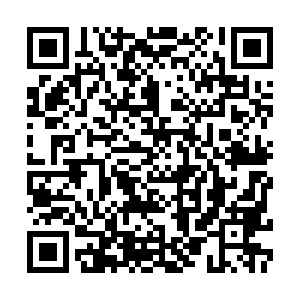 Fall 2023
DEPARTMENT OF BUSINESS & ECONOMICS
2
Recap: Preferences
Fall 2023
DEPARTMENT OF BUSINESS & ECONOMICS
3
Recap: Preferences
The six axioms of preferences: 

Complete: Consumer can always compare any two bundles.

Transitive: No circular preferences allowed.

Reflexive: A bundle is always as good as itself.

Continuous: No sudden jumps in preference.

Strongly Monotone: The more the better.

Convex: Consumers like diversity in consumption.
Fall 2023
DEPARTMENT OF BUSINESS & ECONOMICS
4
Recap: Utility / Utility Functions
Fall 2023
DEPARTMENT OF BUSINESS & ECONOMICS
5
Indifference Curves
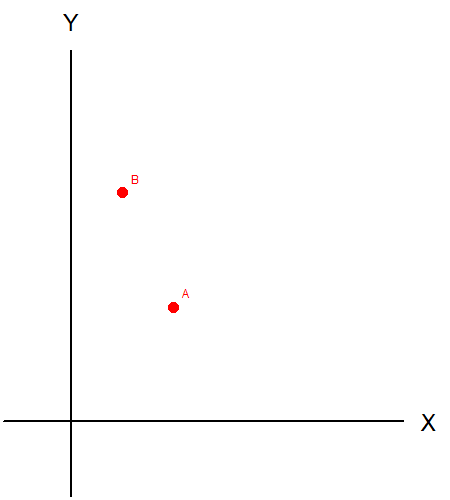 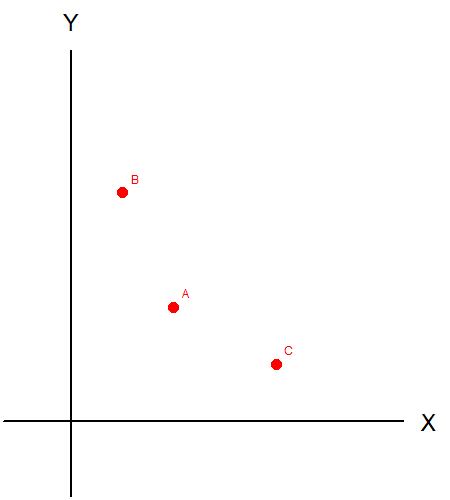 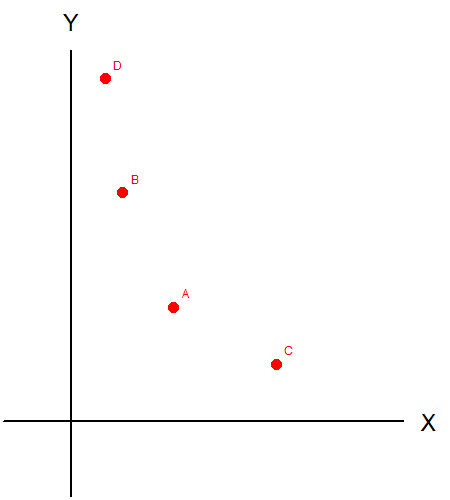 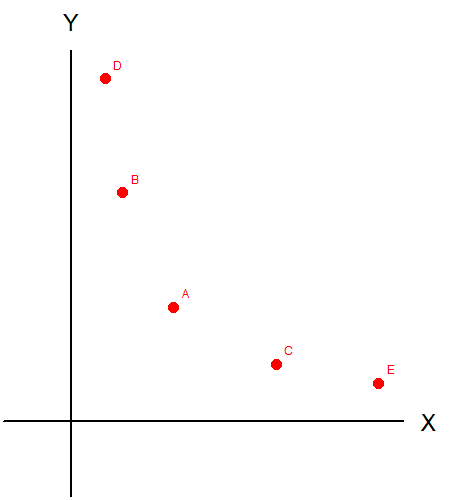 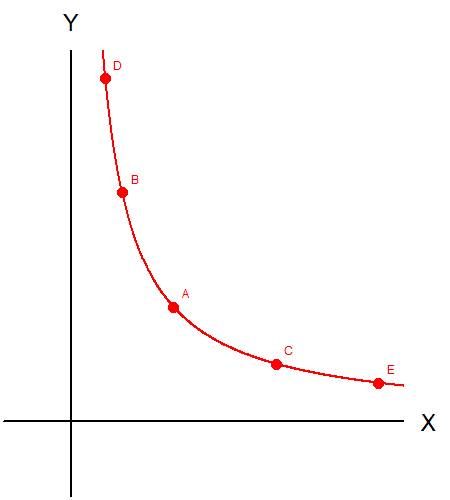 Fall 2023
DEPARTMENT OF BUSINESS & ECONOMICS
6
Indifference Curves and Topographic Maps
When reading a map, the contour lines show us the locations that share a common altitude.

Indifference curves are contour lines that show us the points that share the same utility level.

When we see a commodity plane, imagine that there is a “mountain” of utility with the “peak” somewhere to the extreme end.
Fall 2023
DEPARTMENT OF BUSINESS & ECONOMICS
7
Similarity to Topographic Maps
3D Map
Topographic Map
Imagine that there is a hidden third axis, representing “Height” or “Utility.”
Fall 2023
DEPARTMENT OF BUSINESS & ECONOMICS
8
Properties of the Indifference Curve
Every commodity bundle must have an indifference curve passing through.
Fall 2023
DEPARTMENT OF BUSINESS & ECONOMICS
9
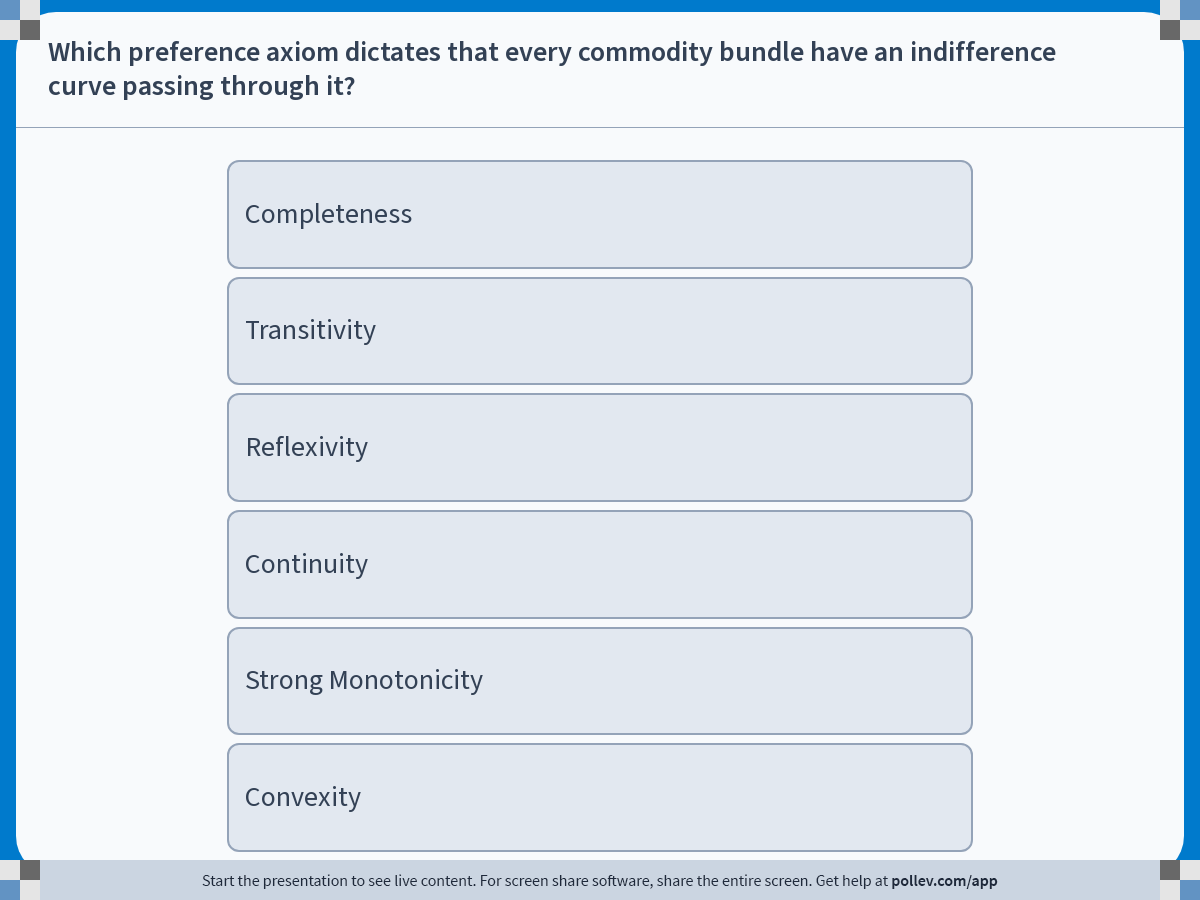 Fall 2023
DEPARTMENT OF BUSINESS & ECONOMICS
10
[Speaker Notes: Poll Title: Do not modify the notes in this section to avoid tampering with the Poll Everywhere activity.
More info at polleverywhere.com/support

Which preference axiom dictates that every commodity bundle have an indifference curve passing through it?
https://www.polleverywhere.com/multiple_choice_polls/ofOyif8D8dRzskz9k1I4y?display_state=instructions&activity_state=opened&state=opened&flow=Engagement&onscreen=persist]
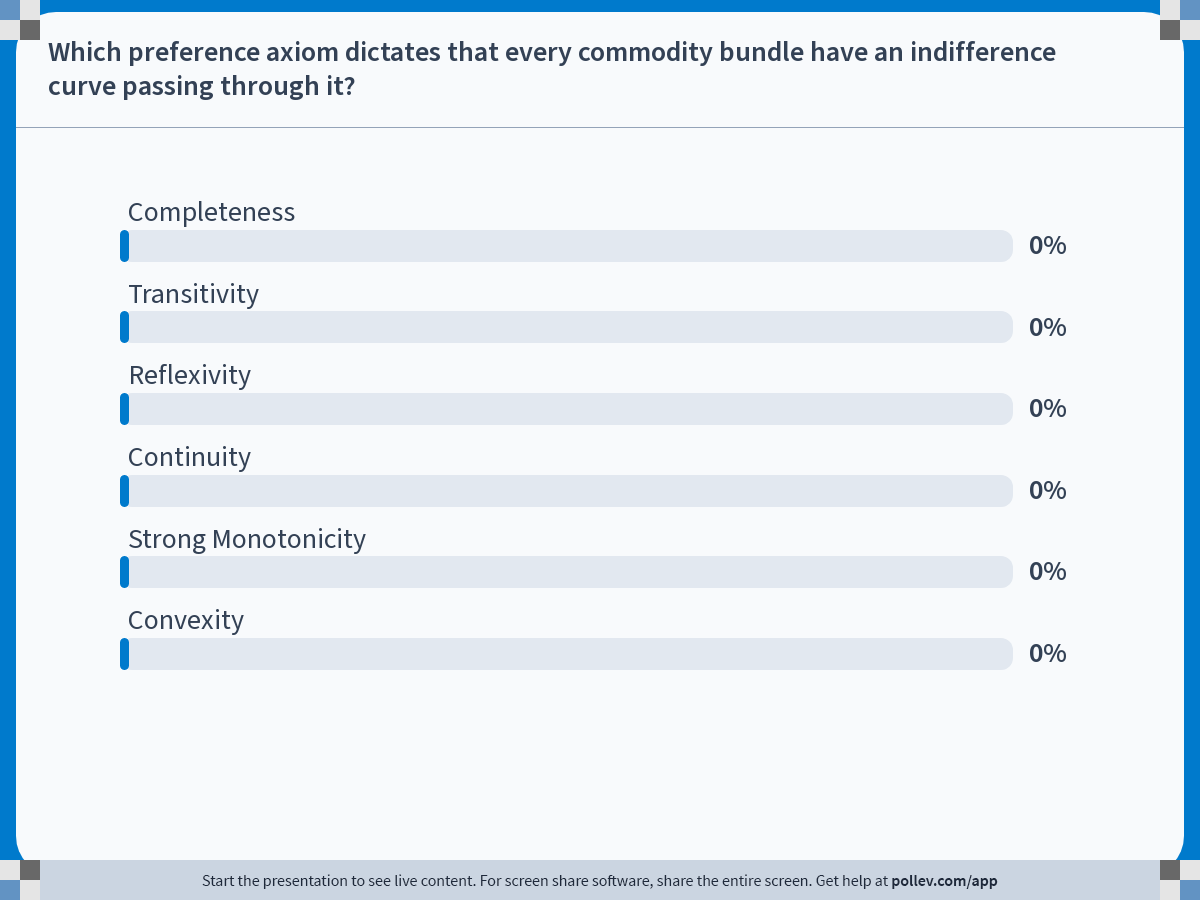 Fall 2023
DEPARTMENT OF BUSINESS & ECONOMICS
11
[Speaker Notes: Poll Title: Do not modify the notes in this section to avoid tampering with the Poll Everywhere activity.
More info at polleverywhere.com/support

Which preference axiom dictates that every commodity bundle have an indifference curve passing through it?
https://www.polleverywhere.com/multiple_choice_polls/ofOyif8D8dRzskz9k1I4y?display_state=chart&activity_state=closed&state=closed&flow=Engagement&onscreen=persist]
Properties of the Indifference Curve
Every commodity bundle must have an indifference curve passing through. (Completeness)

“Higher” indifference curves are preferred.
Fall 2023
DEPARTMENT OF BUSINESS & ECONOMICS
12
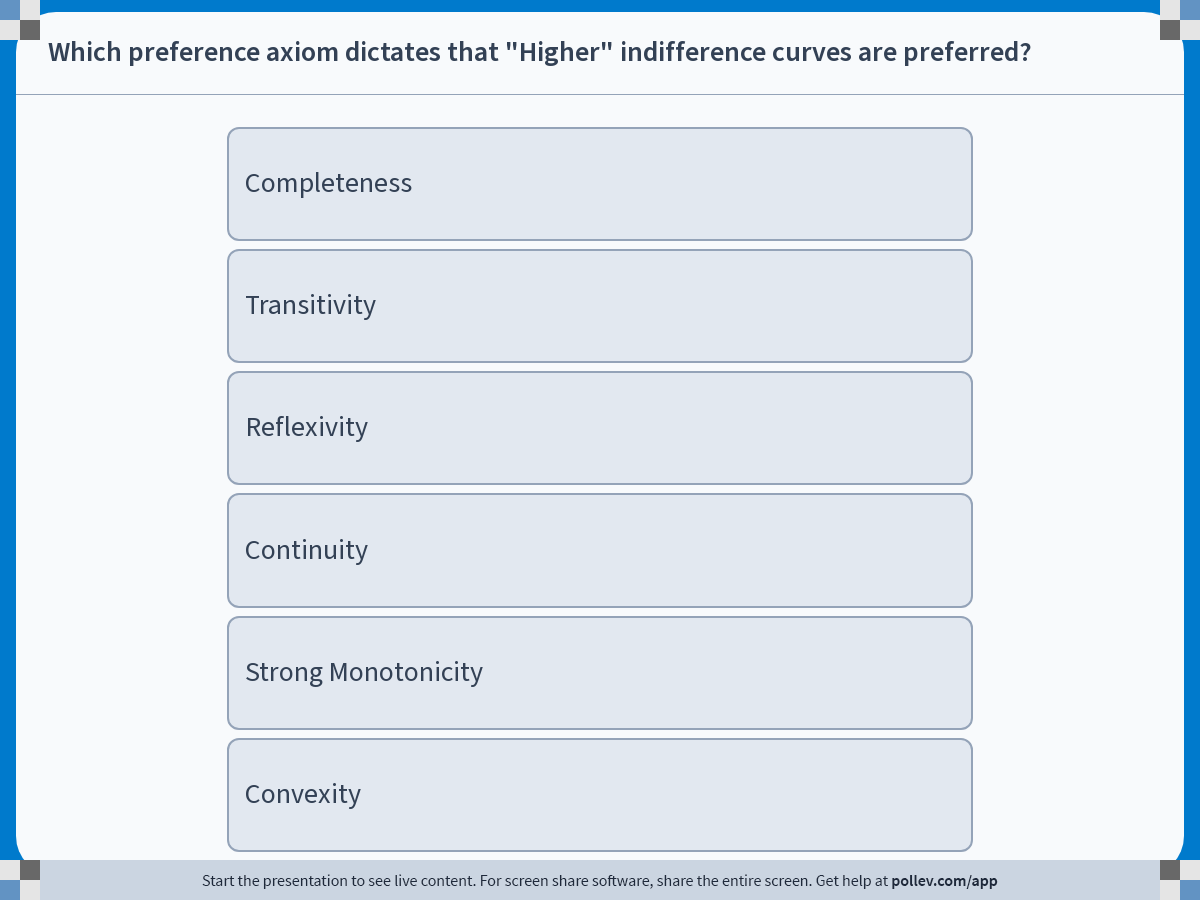 Fall 2023
DEPARTMENT OF BUSINESS & ECONOMICS
13
[Speaker Notes: Poll Title: Do not modify the notes in this section to avoid tampering with the Poll Everywhere activity.
More info at polleverywhere.com/support

Which preference axiom dictates that "Higher" indifference curves are preferred?
https://www.polleverywhere.com/multiple_choice_polls/q6thGDDSC516CqgeA94OW?display_state=instructions&activity_state=opened&state=opened&flow=Engagement&onscreen=persist]
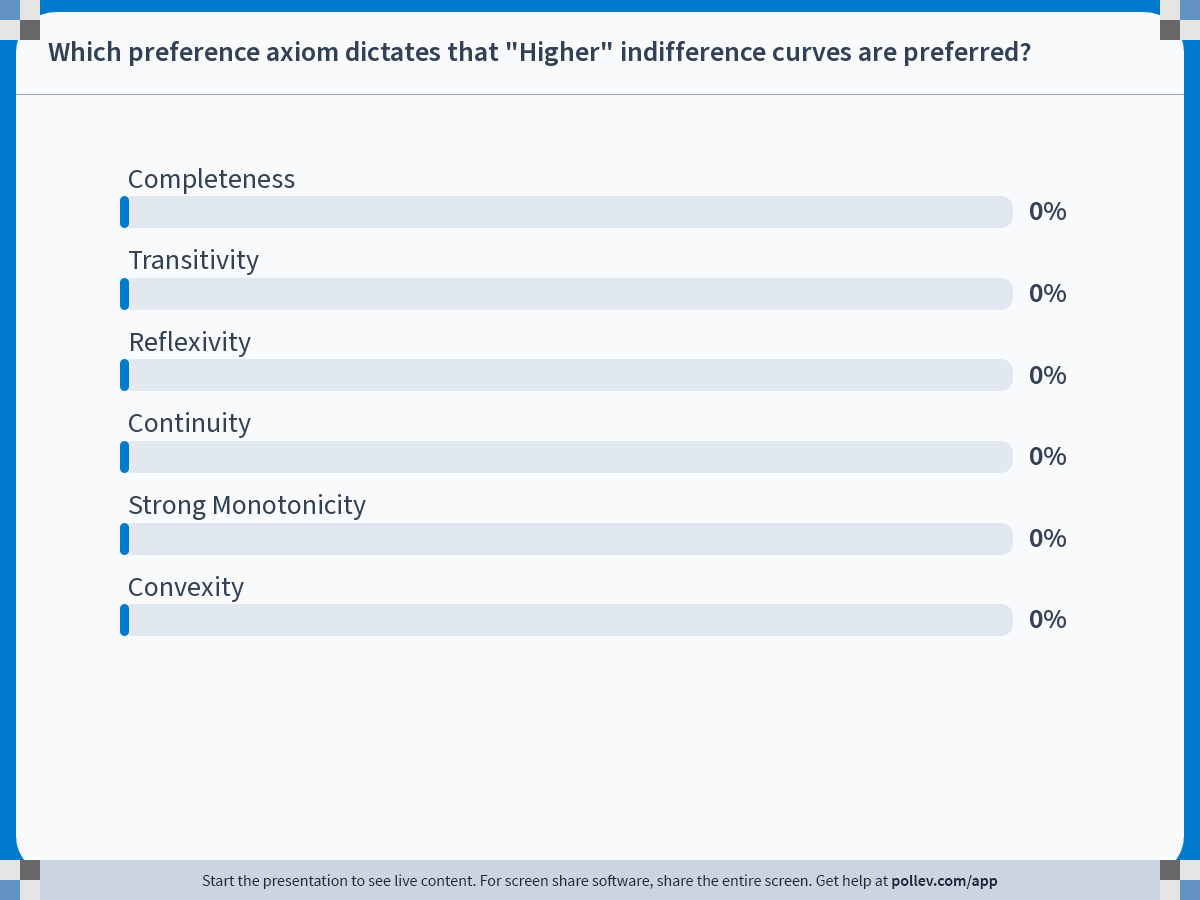 Fall 2023
DEPARTMENT OF BUSINESS & ECONOMICS
14
[Speaker Notes: Poll Title: Do not modify the notes in this section to avoid tampering with the Poll Everywhere activity.
More info at polleverywhere.com/support

Which preference axiom dictates that "Higher" indifference curves are preferred?
https://www.polleverywhere.com/multiple_choice_polls/q6thGDDSC516CqgeA94OW?display_state=chart&activity_state=closed&state=closed&flow=Engagement&onscreen=persist]
Why “Higher” Indifference Curves?
Suppose you are given A.

Draw an IC through it.

Strong Monotonicity tells us that bundles in the shaded zone are better.

Find point B in the shade.

Draw an IC through it to show “Higher” ICs are preferred.
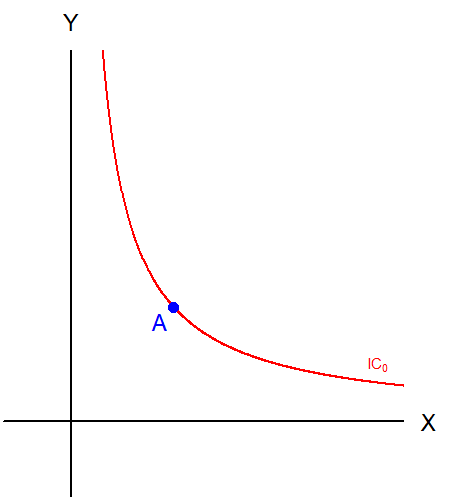 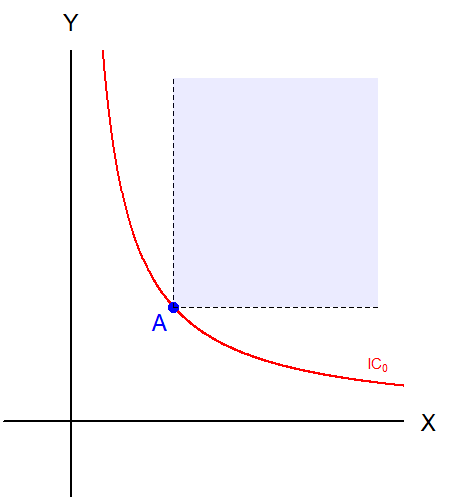 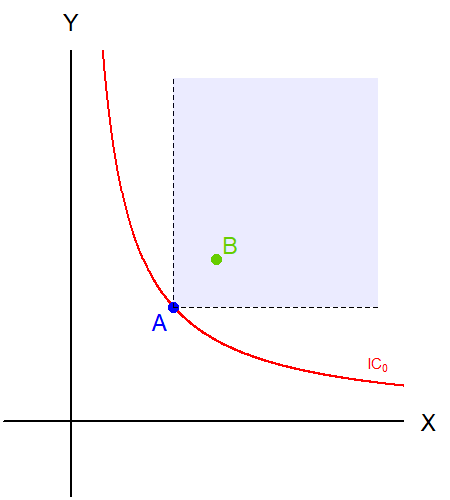 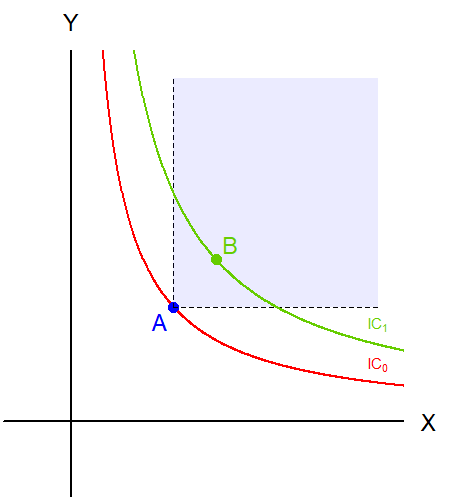 Fall 2023
DEPARTMENT OF BUSINESS & ECONOMICS
15
Properties of the Indifference Curve
Every commodity bundle must have an indifference curve passing through. (Completeness)

“Higher” indifference curves are preferred. (Monotonicity)

Indifference curves cannot intersect.
Fall 2023
DEPARTMENT OF BUSINESS & ECONOMICS
16
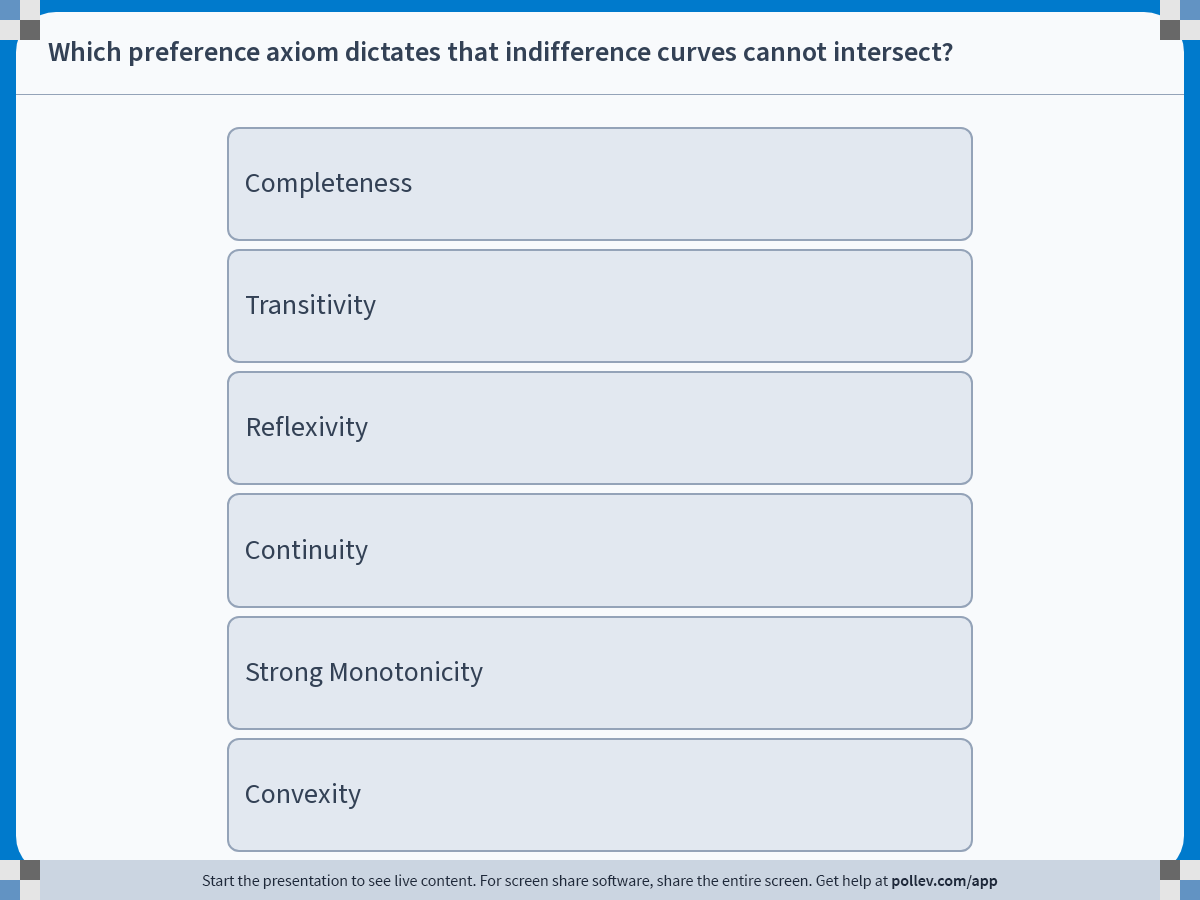 Fall 2023
DEPARTMENT OF BUSINESS & ECONOMICS
17
[Speaker Notes: Poll Title: Do not modify the notes in this section to avoid tampering with the Poll Everywhere activity.
More info at polleverywhere.com/support

Which preference axiom dictates that indifference curves cannot intersect?
https://www.polleverywhere.com/multiple_choice_polls/qBuIu0cMRZnDofFfgpPYq?display_state=instructions&activity_state=opened&state=opened&flow=Engagement&onscreen=persist]
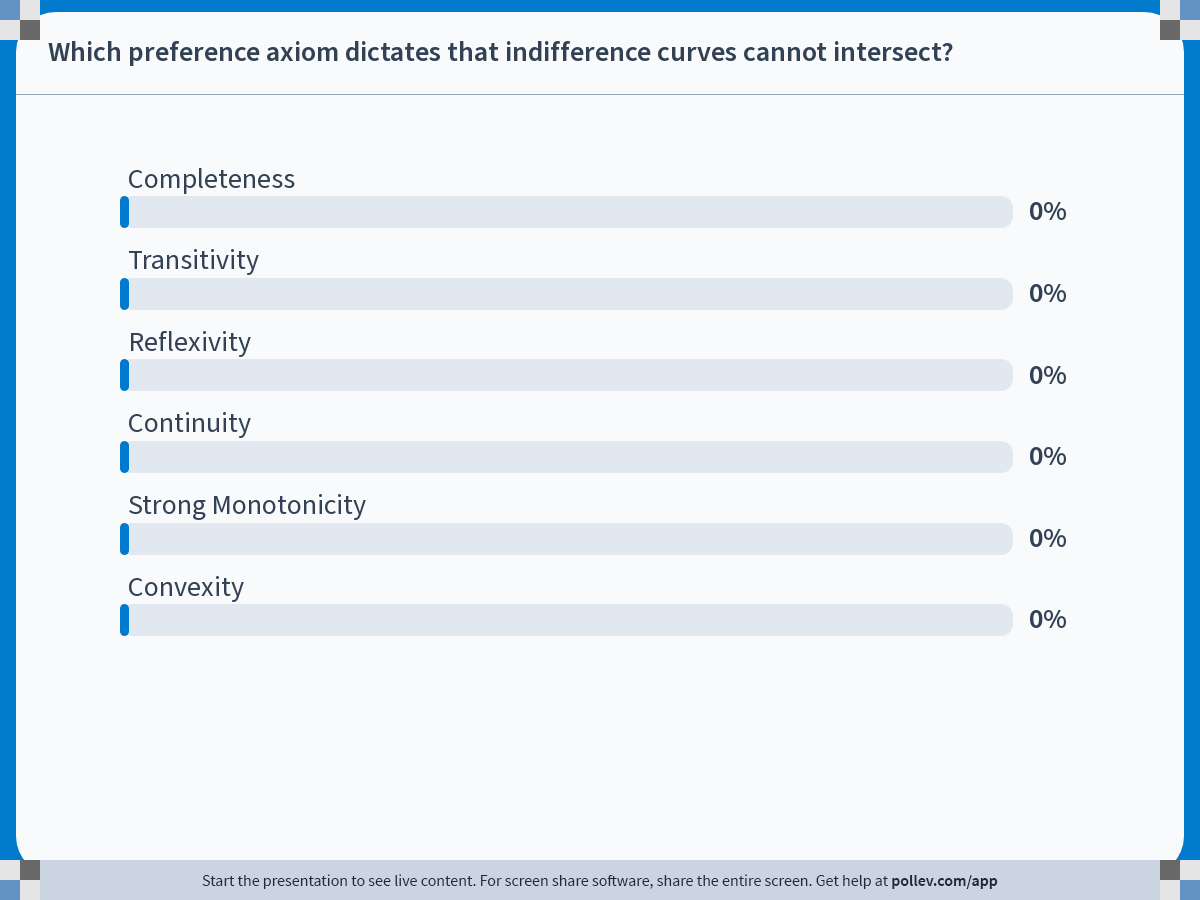 Fall 2023
DEPARTMENT OF BUSINESS & ECONOMICS
18
[Speaker Notes: Poll Title: Do not modify the notes in this section to avoid tampering with the Poll Everywhere activity.
More info at polleverywhere.com/support

Which preference axiom dictates that indifference curves cannot intersect?
https://www.polleverywhere.com/multiple_choice_polls/qBuIu0cMRZnDofFfgpPYq?display_state=chart&activity_state=closed&state=closed&flow=Engagement&onscreen=persist]
Intersecting Indifference Curves?
Fall 2023
DEPARTMENT OF BUSINESS & ECONOMICS
19
Properties of the Indifference Curve
Every commodity bundle must have an indifference curve passing through. (Completeness)

“Higher” indifference curves are preferred. (Monotonicity)

Indifference curves cannot intersect. (Monotonicity & Transitivity)

Indifference curves must slope downward.
Fall 2023
DEPARTMENT OF BUSINESS & ECONOMICS
20
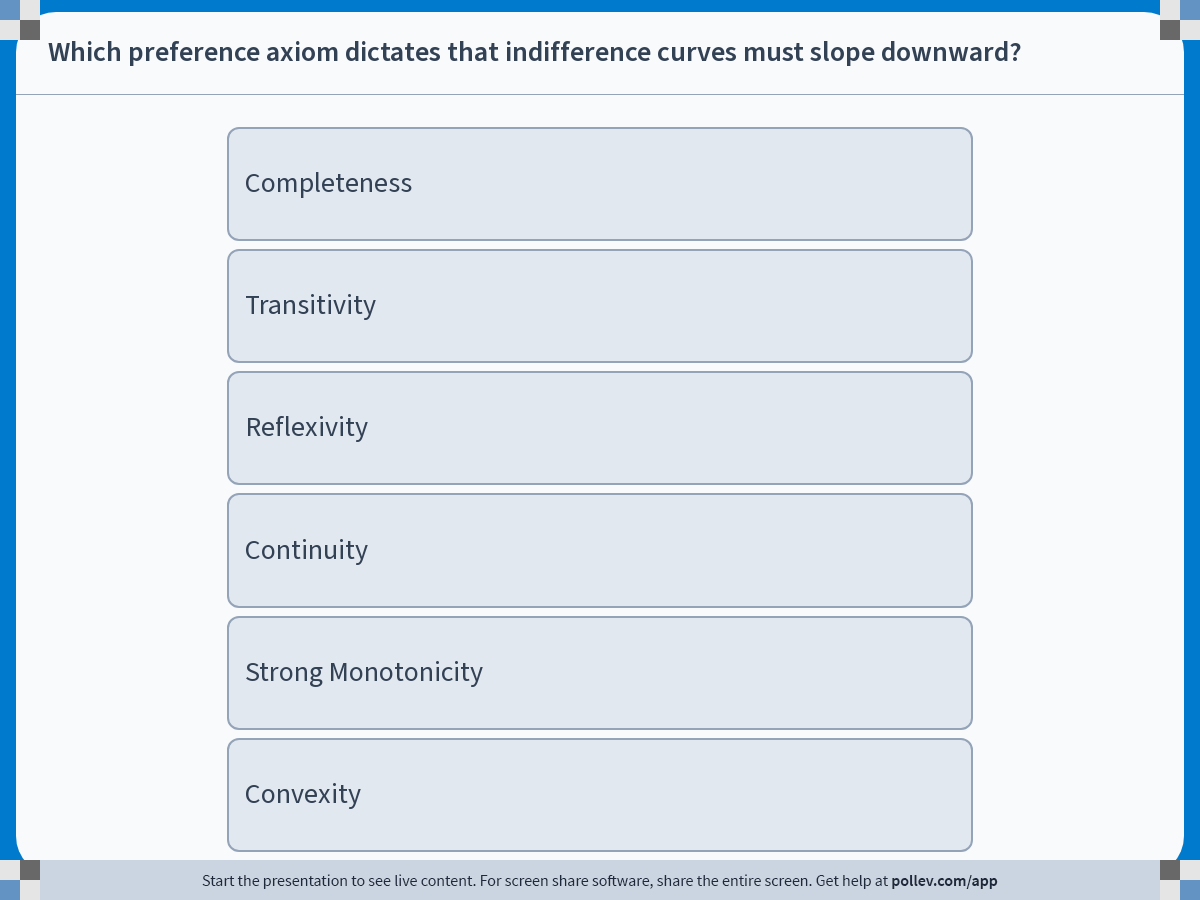 Fall 2023
DEPARTMENT OF BUSINESS & ECONOMICS
21
[Speaker Notes: Poll Title: Do not modify the notes in this section to avoid tampering with the Poll Everywhere activity.
More info at polleverywhere.com/support

Which preference axiom dictates that indifference curves must slope downward?
https://www.polleverywhere.com/multiple_choice_polls/Ohf6homg48WINXjqJYenM?display_state=instructions&activity_state=opened&state=opened&flow=Engagement&onscreen=persist]
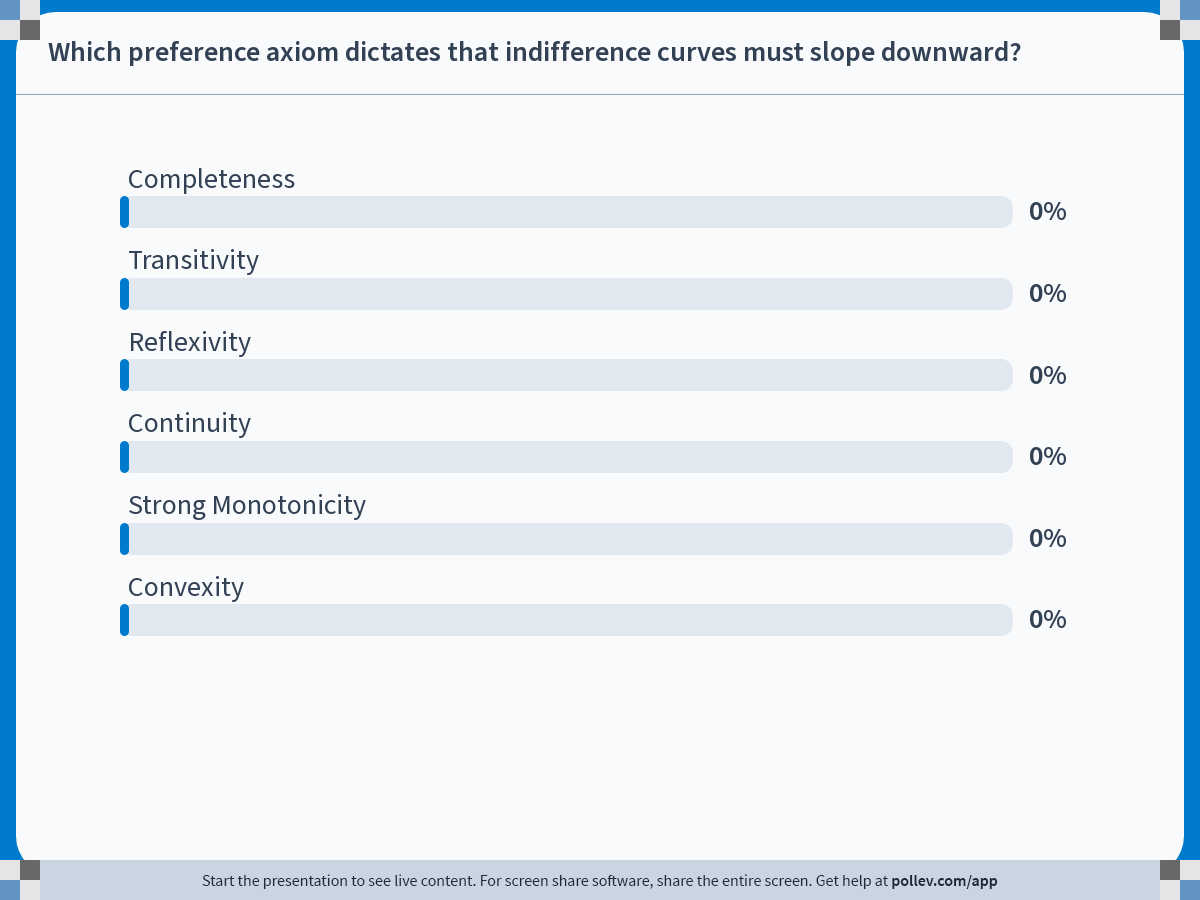 Fall 2023
DEPARTMENT OF BUSINESS & ECONOMICS
22
[Speaker Notes: Poll Title: Do not modify the notes in this section to avoid tampering with the Poll Everywhere activity.
More info at polleverywhere.com/support

Which preference axiom dictates that indifference curves must slope downward?
https://www.polleverywhere.com/multiple_choice_polls/Ohf6homg48WINXjqJYenM?display_state=chart&activity_state=closed&state=closed&flow=Engagement&onscreen=persist]
Upward Sloping ICs?
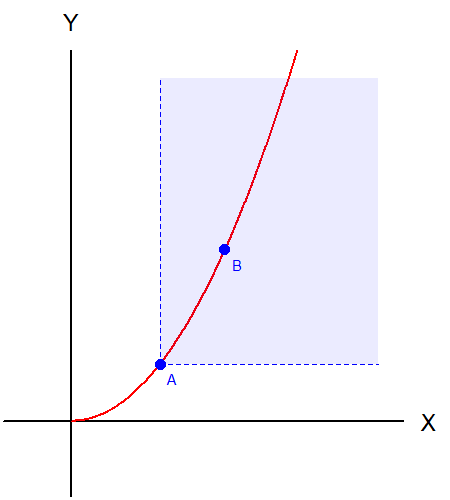 Fall 2023
DEPARTMENT OF BUSINESS & ECONOMICS
23
Properties of the Indifference Curve
Every commodity bundle must have an indifference curve passing through. (Completeness)

“Higher” indifference curves are preferred. (Monotonicity)

Indifference curves cannot intersect. (Monotonicity & Transitivity)

Indifference curves must slope downward. (Monotonicity)

Indifference curves cannot “bulge outward.”
Fall 2023
DEPARTMENT OF BUSINESS & ECONOMICS
24
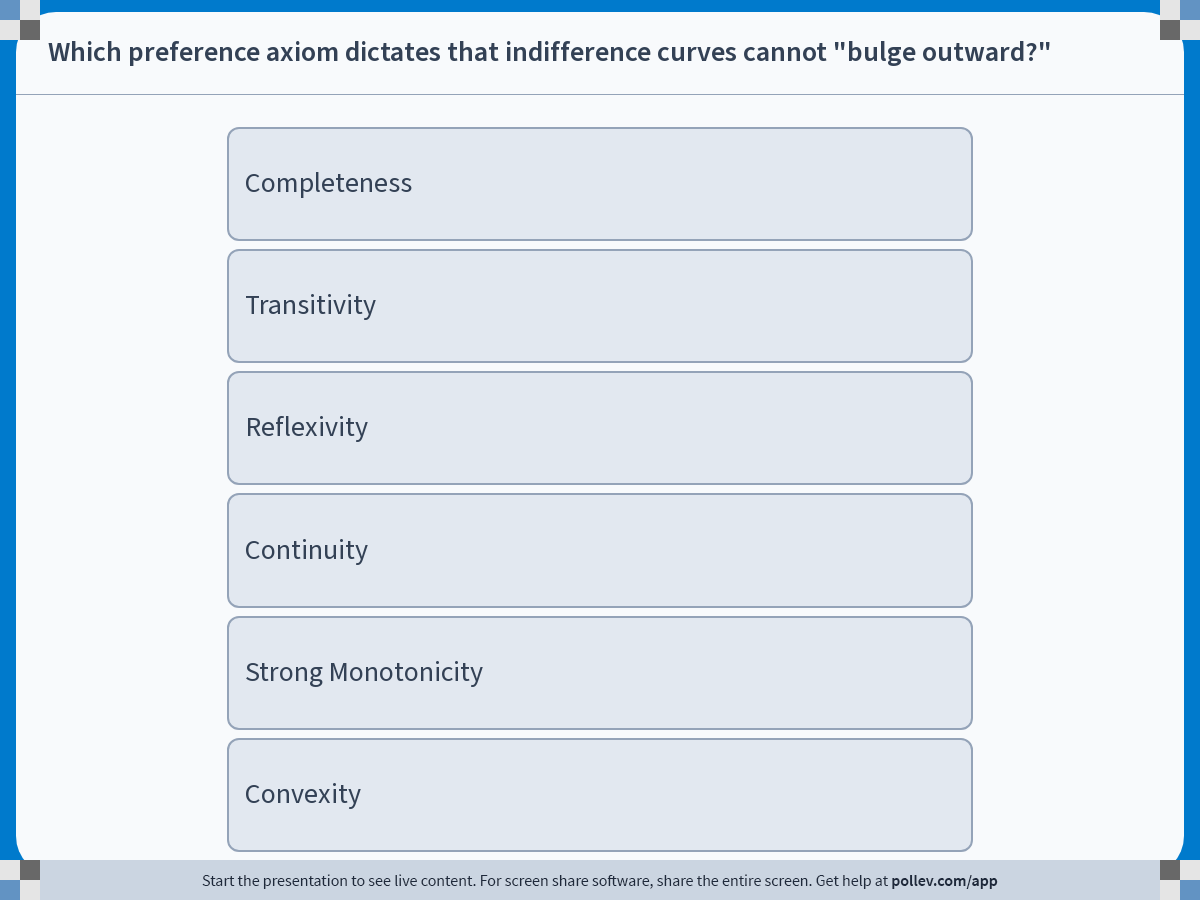 Fall 2023
DEPARTMENT OF BUSINESS & ECONOMICS
25
[Speaker Notes: Poll Title: Do not modify the notes in this section to avoid tampering with the Poll Everywhere activity.
More info at polleverywhere.com/support

Which preference axiom dictates that indifference curves cannot "bulge outward?"
https://www.polleverywhere.com/multiple_choice_polls/fLqMfmo7GcXNtp18k4fL1?display_state=instructions&activity_state=opened&state=opened&flow=Engagement&onscreen=persist]
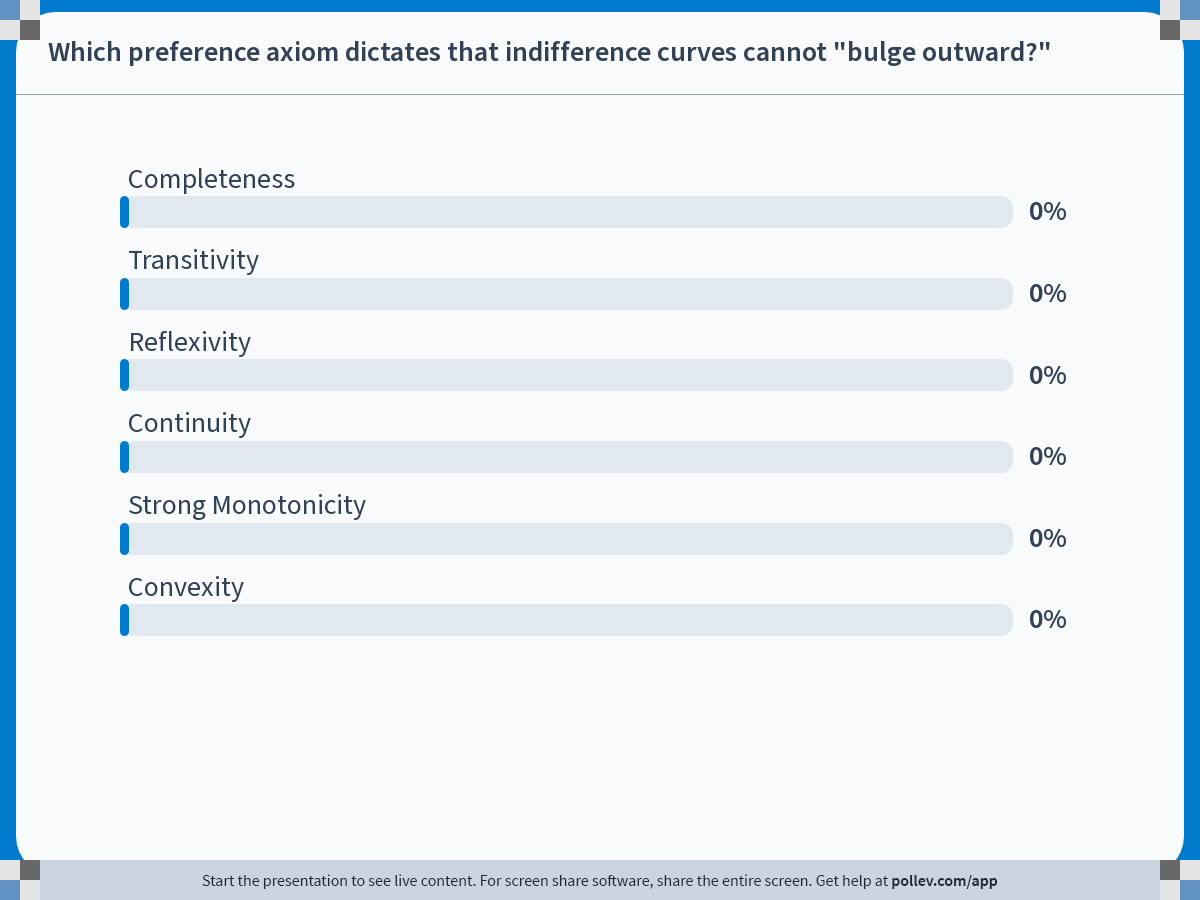 Fall 2023
DEPARTMENT OF BUSINESS & ECONOMICS
26
[Speaker Notes: Poll Title: Do not modify the notes in this section to avoid tampering with the Poll Everywhere activity.
More info at polleverywhere.com/support

Which preference axiom dictates that indifference curves cannot "bulge outward?"
https://www.polleverywhere.com/multiple_choice_polls/fLqMfmo7GcXNtp18k4fL1?display_state=chart&activity_state=closed&state=closed&flow=Engagement&onscreen=persist]
Outward Bulging ICs?
Suppose ICs bulge out.

Consider a bundle that is a more diversified bundle compared to A and B.

Due to Convexity, C should be preferred to A and B.

Contradiction!
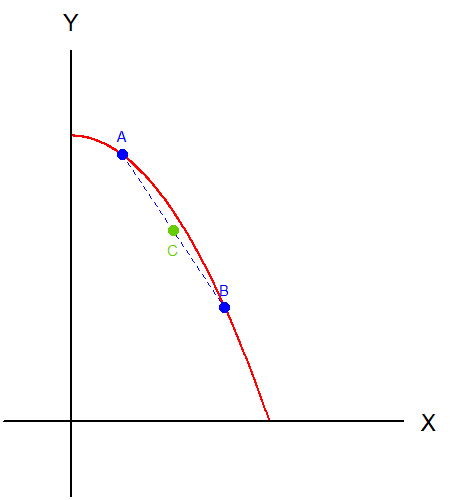 Fall 2023
DEPARTMENT OF BUSINESS & ECONOMICS
27
Properties of the Indifference Curve
Every commodity bundle must have an indifference curve passing through. (Completeness)

“Higher” indifference curves are preferred. (Monotonicity)

Indifference curves cannot intersect. (Monotonicity & Transitivity)

Indifference curves must slope downward. (Monotonicity)

Indifference curves cannot “bulge outward.” (Convexity)
Fall 2023
DEPARTMENT OF BUSINESS & ECONOMICS
28
Recap
Indifference curves are the graphic representation of consumers’ utility functions.

Indifference curves link all bundles that are “just as good as one another” into one line.

Indifference curves are similar to contour lines on maps.

Properties we assumed regarding preference relations have implications on the shape and behavior of the indifference curves.
Fall 2023
DEPARTMENT OF BUSINESS & ECONOMICS
29